設計美學期末報告
4A337005 陳耘晨
4A337052 陳書賢
4A337065 張修晟
4A337083 張宇呈
4A337093 楊智昇
4A337094 吳柏諠
赤崁樓
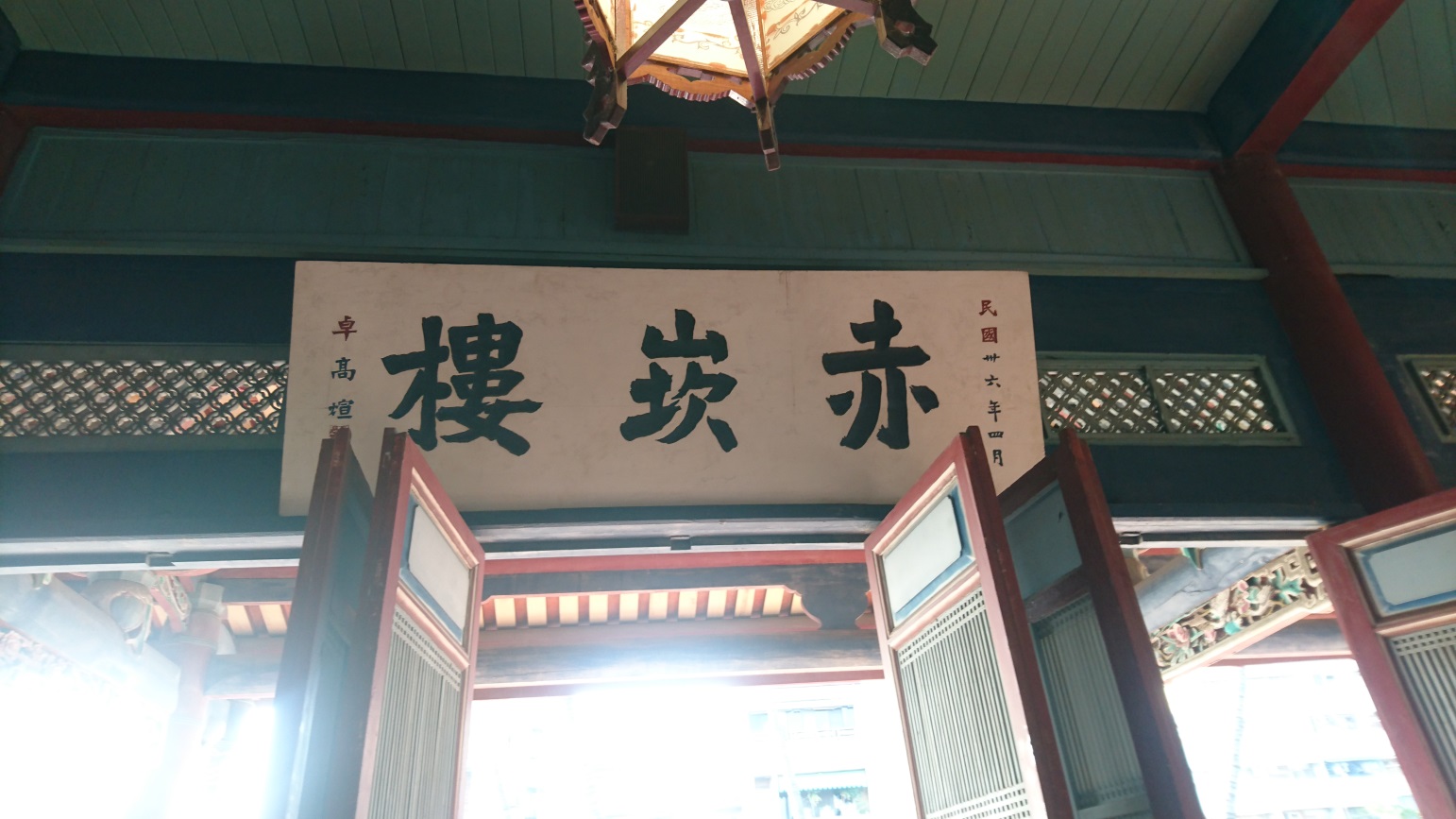 赤崁樓，又作赤嵌樓，位於臺灣臺南市的中西區。前身為1653年荷治時期興建之歐式建築普羅民遮城（Provintia，亦稱省城、攝政城），紅毛樓，在地人稱為番仔樓（閩南語：Hoan-á-lâu），曾為全島統治中心，至清代已傾圮，僅留部分殘蹟。
赤崁樓
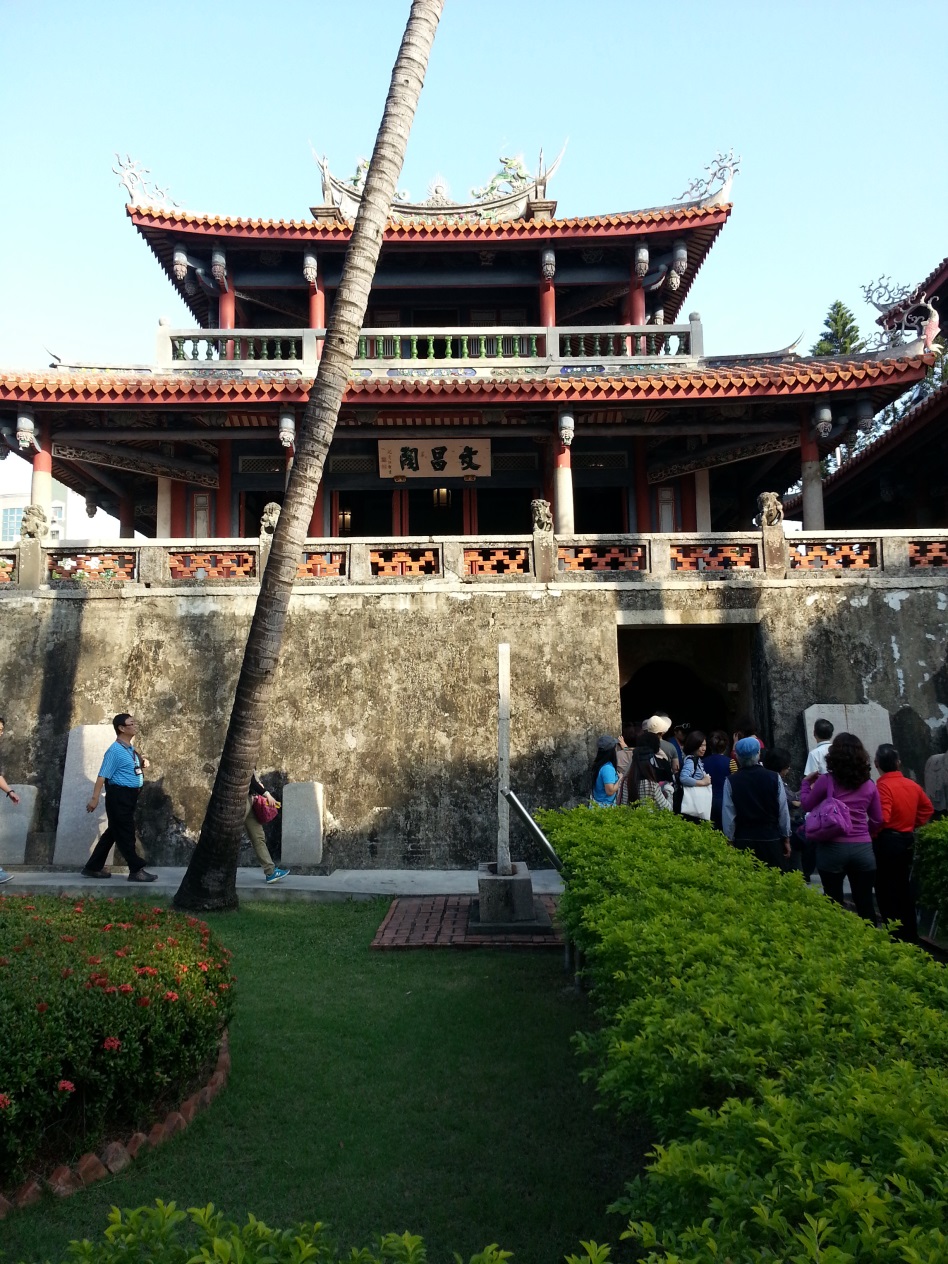 今日所見的赤崁樓，大部分是漢人在荷蘭城堡之上，陸續興建的儒、道教廟祠，包括海神廟、文昌閣。1960年，又由大南門城內遷來九座贔屭碑，終成今日樣貌。因此，所稱赤崁樓，是歐式普羅民遮城殘蹟，以及海神廟、文昌閣的混合體。今列為國定古蹟。
赤崁樓
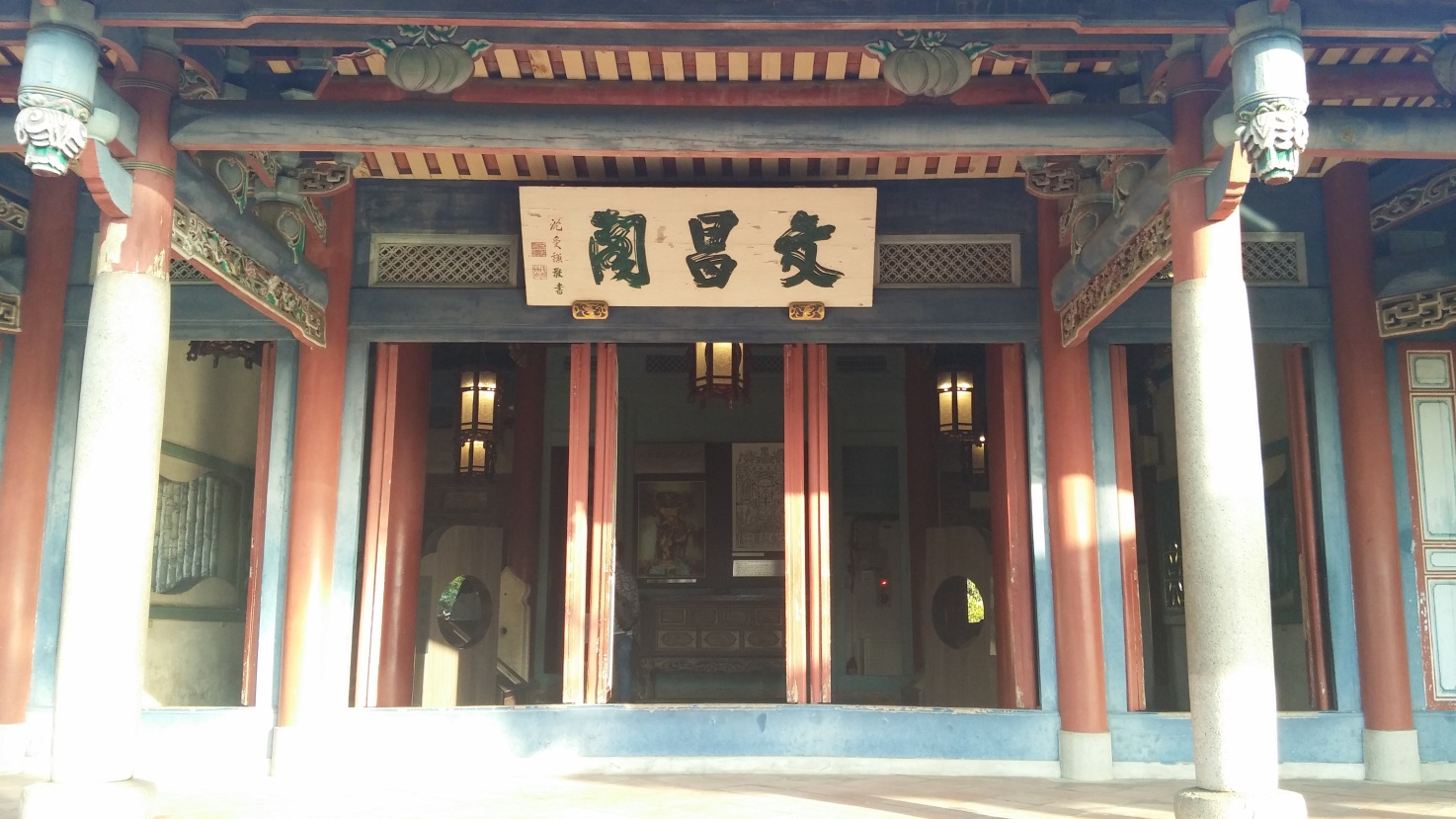 古代儒生，在文廟祭孔的同時，也崇拜主宰文運諸神。有「五文昌」之說，即文昌帝君、魁星、朱衣神、孚佑帝君（呂祖師）、文衡帝君（關帝君）。但各地文昌閣內所祀神祇數目不一，也有同時修建祭祀文昌帝君的文昌閣和祭祀魁星的魁星閣的情況。
文昌閣多建在市井中心地帶或地勢較高處，一般為磚木結構樓閣式建築，攢尖頂，二、三層居多，每層皆有檐面，四、六、八角不一。一層多為磚牆，開窗設大門；二層以上為木牆或木柵欄，可憑欄遠眺。因此文昌閣除祭祀功能外還成了當地文人雅士聚會的場所。
赤崁樓
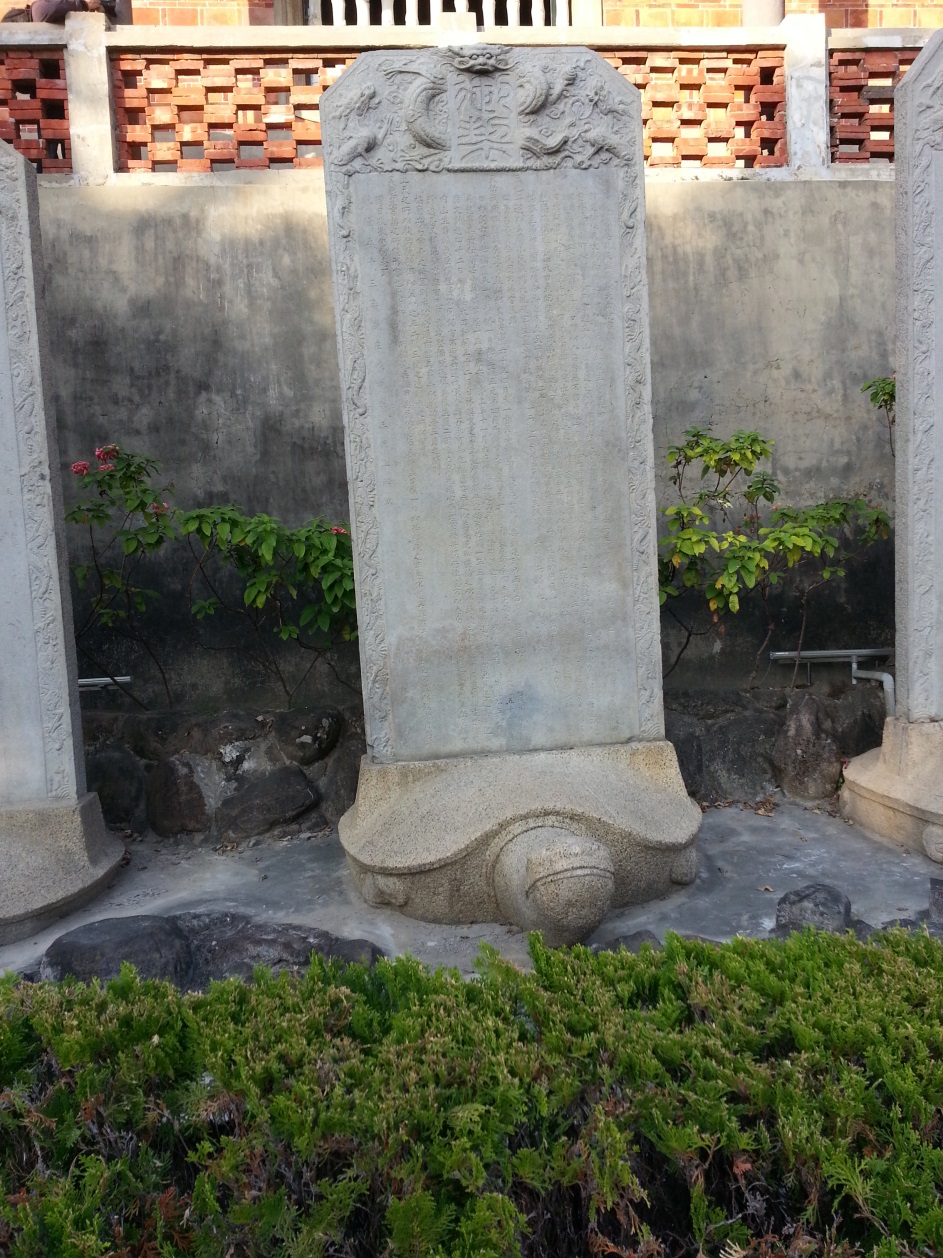 贔屭（注音：ㄅㄧˋ ㄒㄧˋ），又名龜趺、填下、霸下，龍生九子之一，貌似龜而好負重，有齒，力大可馱負三山五嶽。其背亦負以重物，在多為石碑、石柱之底台及牆頭裝飾，屬靈禽祥獸。其原形可能為斑鱉。
九個御龜碑最早是放置在現今南門路附近的福康安生祠內。但是日子一久，生祠缺乏維護便開始傾倒損壞。在西元一九三五年時為了舉辦台灣博覽會，被移到大南門的外廓內放置。台灣光復後，於民國四十九年再被移到今日的位置，也就是赤崁樓庭園存放，成為最醒目的景觀之一。
赤崁樓
赤崁樓的重要精神地標 - 鄭成功受降圖，原來的銅像裡荷蘭人是「跪降」, 藉由當年留下的「熱蘭遮城日誌」，荷蘭至今仍然保存荷治時期的完整活動紀錄，某年來台南訪問的荷蘭教授看到台灣詮釋的銅像後大感震驚，提出抗議後才改成立姿。
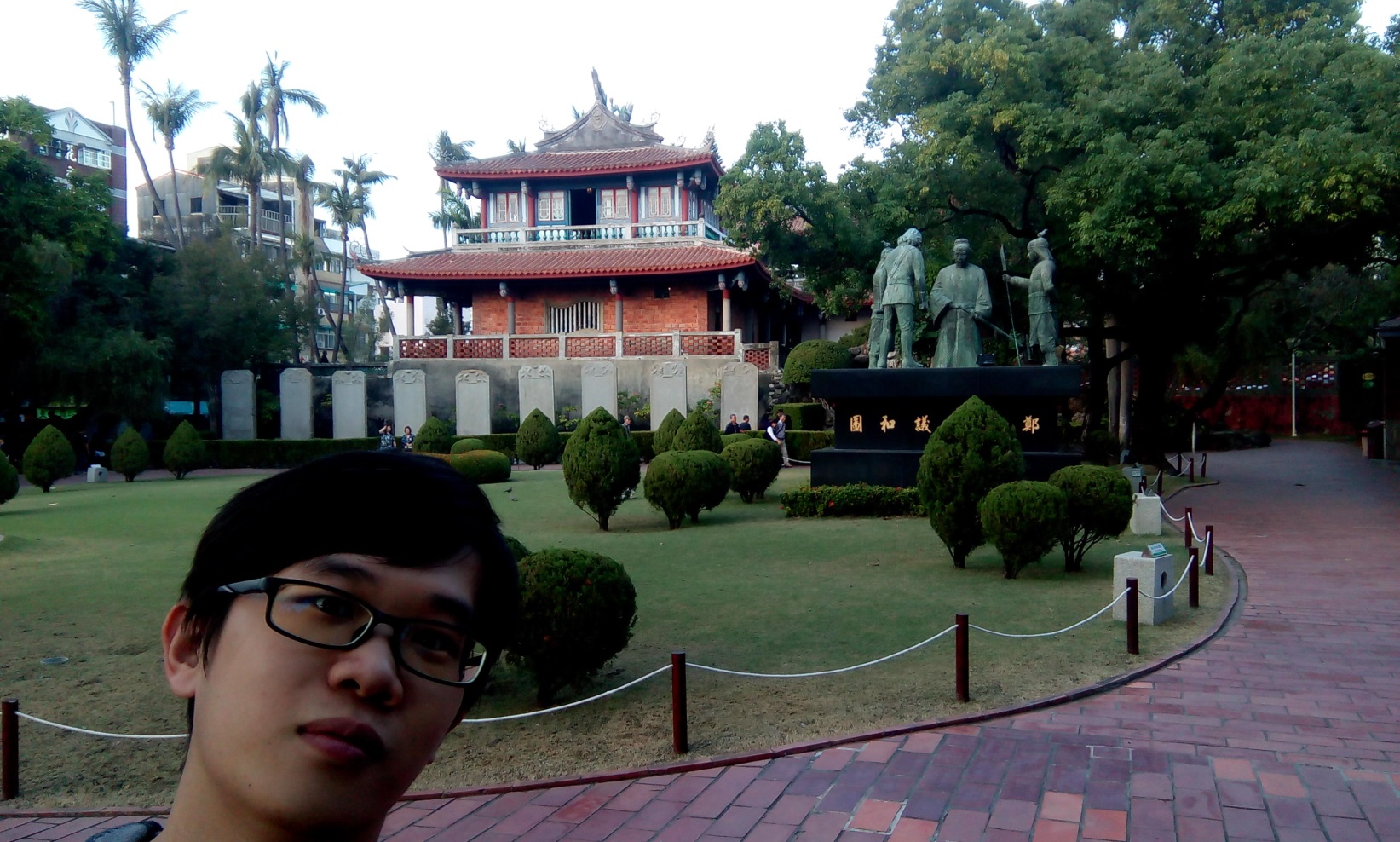 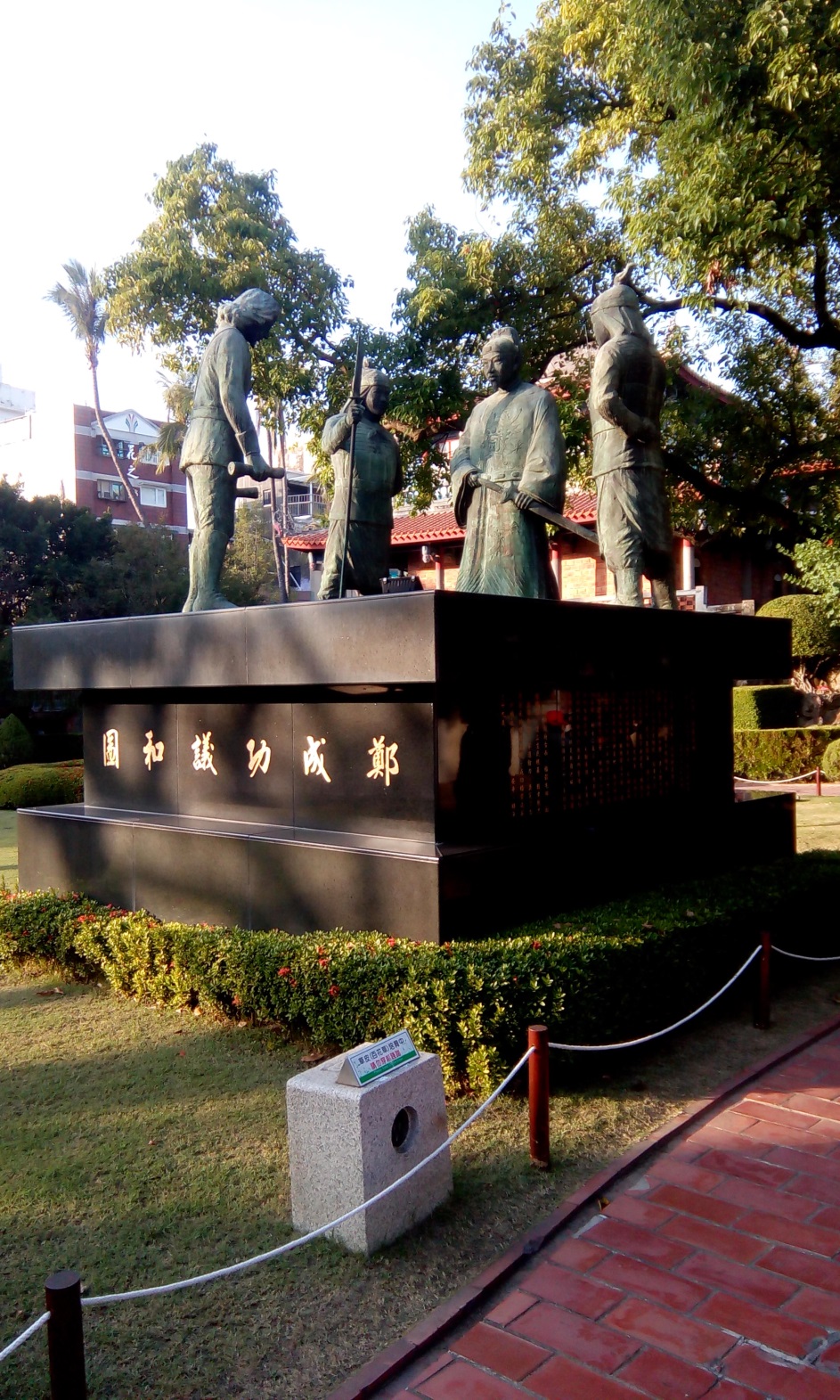 雖然改成立姿，荷蘭人卻是銅像人物中唯一沒有佩劍者，不符史實，顯然是刻意加之屈辱性，透露了我們對戰爭的刻板印象，以為輸的一方就是 "俯首稱臣"。在企圖為 "英雄" 提出新定義的電影「王者天下」裡，奧蘭多布魯所飾演的英雄貝里昂並沒有獲得戰爭的最後勝利，而是奮勇戰鬥到獲得最佳談判條件後交出耶路撒冷，換取城內軍民的安全撤退。
當年荷軍以寡敵眾，對抗鄭成功二萬五千人大軍。鄭軍打了七個月仍攻不下，打得很辛苦。荷蘭人陣亡一千多人，最後不支投降時，只剩二千多人，荷蘭總督揆一提出的和約第一條是類似 "從此雙方忘卻戰爭期間的仇恨…"的話語，獲得鄭成功的回應，讓荷蘭人以寬大條件撤離。台灣後代官方反而以鄭成功趕走荷蘭人自我陶醉，銅像成為赤崁樓裡最不調和的圖像。若是抱持這樣的邏輯看歷史，為了鄭氏王朝快速被滿清消滅、台灣割讓給日本，我們也應該立個 "恥辱碑"，永茲警惕才對。
藻飾
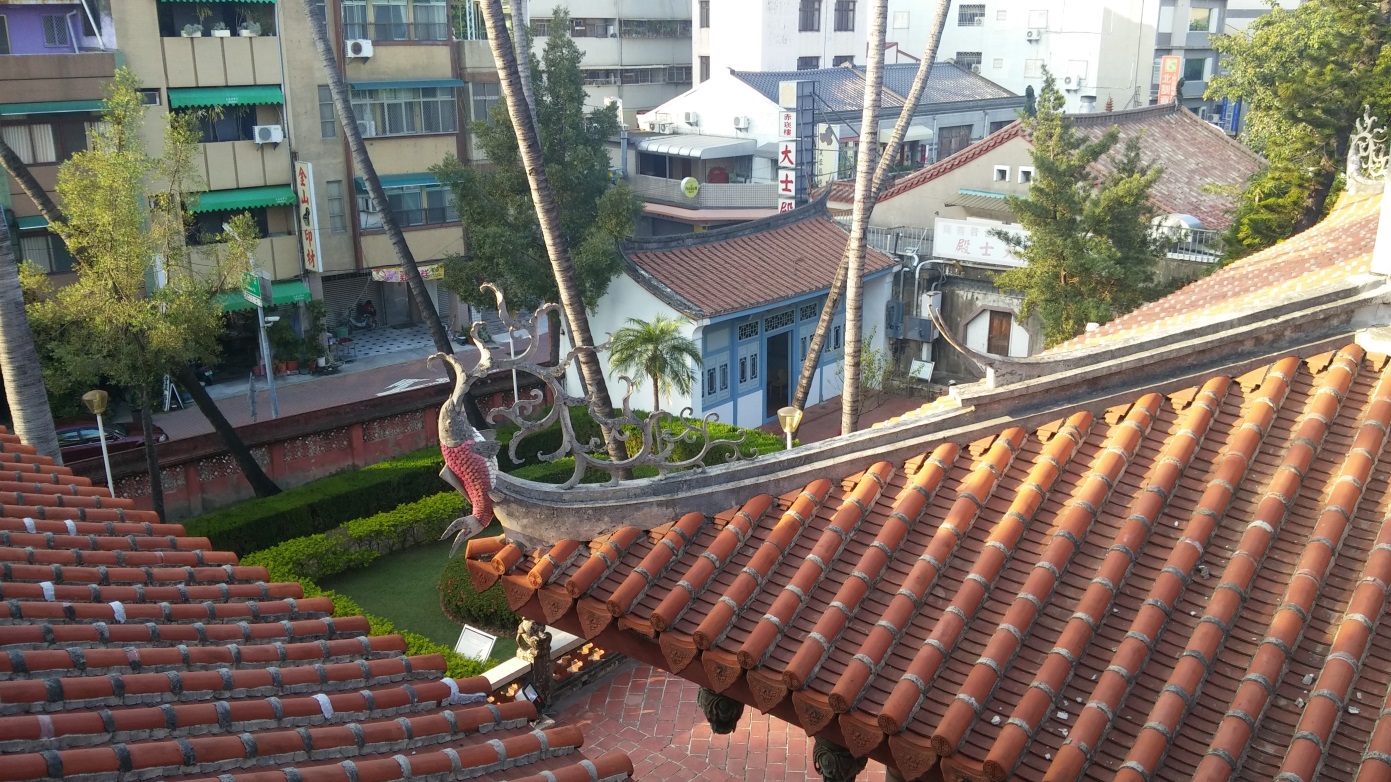 這個稱為"藻飾"，為建築物外觀屋簷翹起四個角落的裝飾品
之前整修赤崁樓時，將原本的藻飾拆下，裝上新的金澄澄藻飾
舊的藻飾的就供在赤崁樓裡當展示，很精緻的雕花，中國古代也是走花俏風
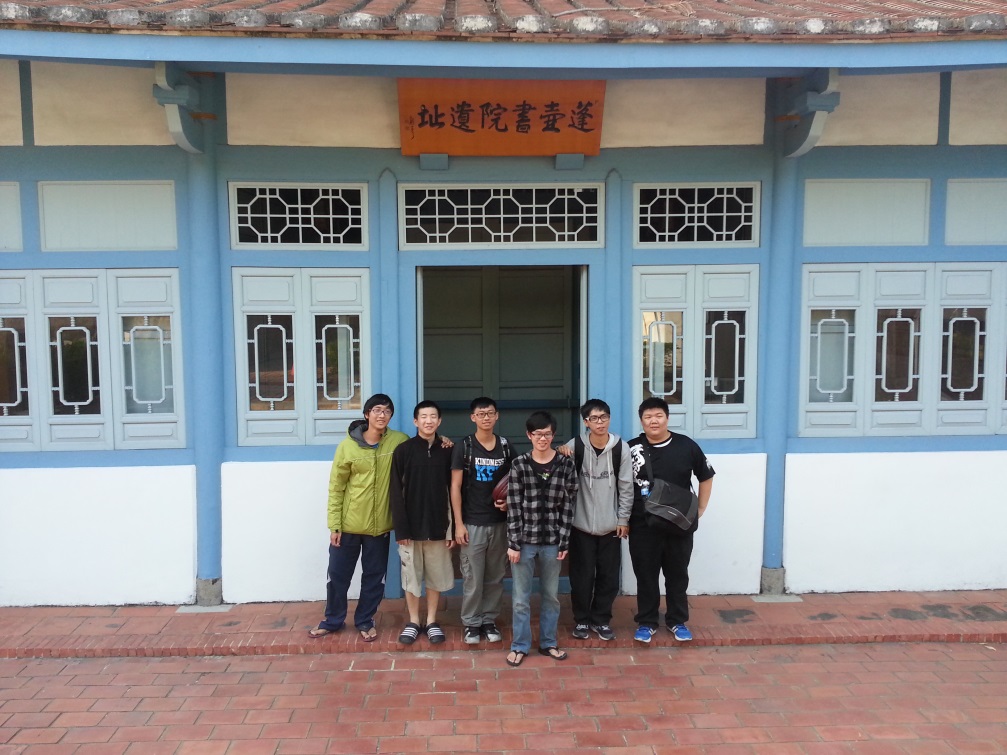 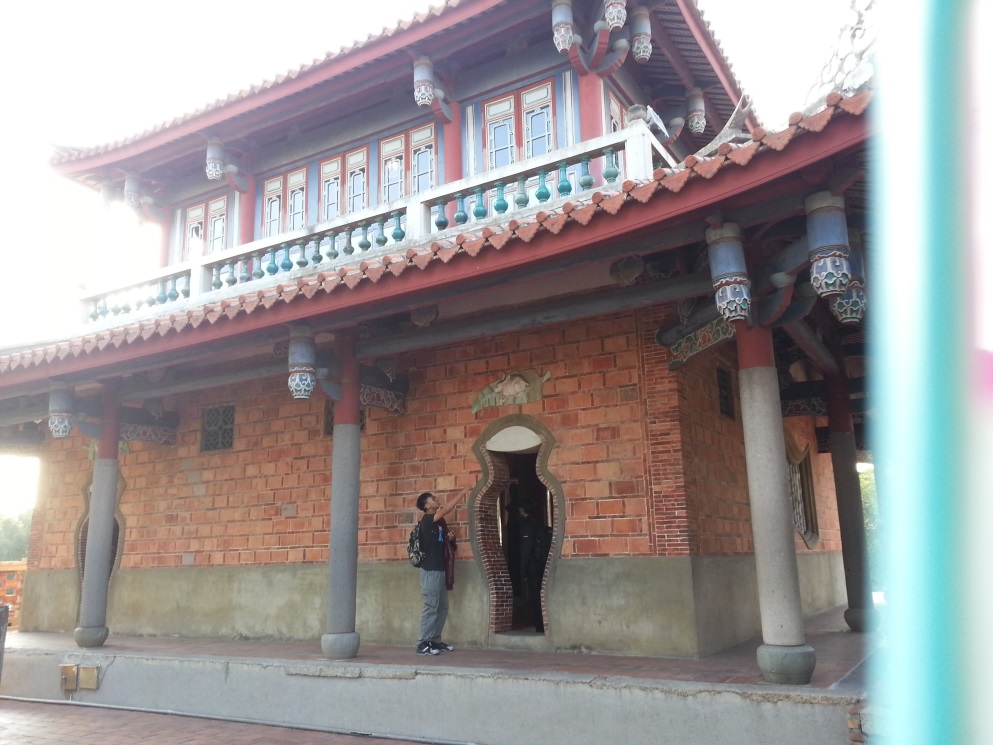 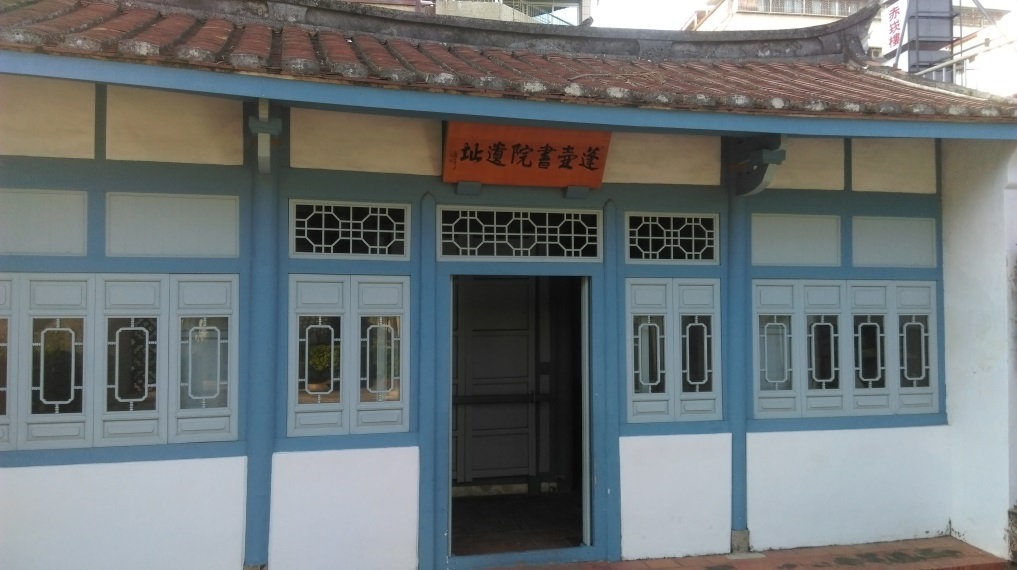 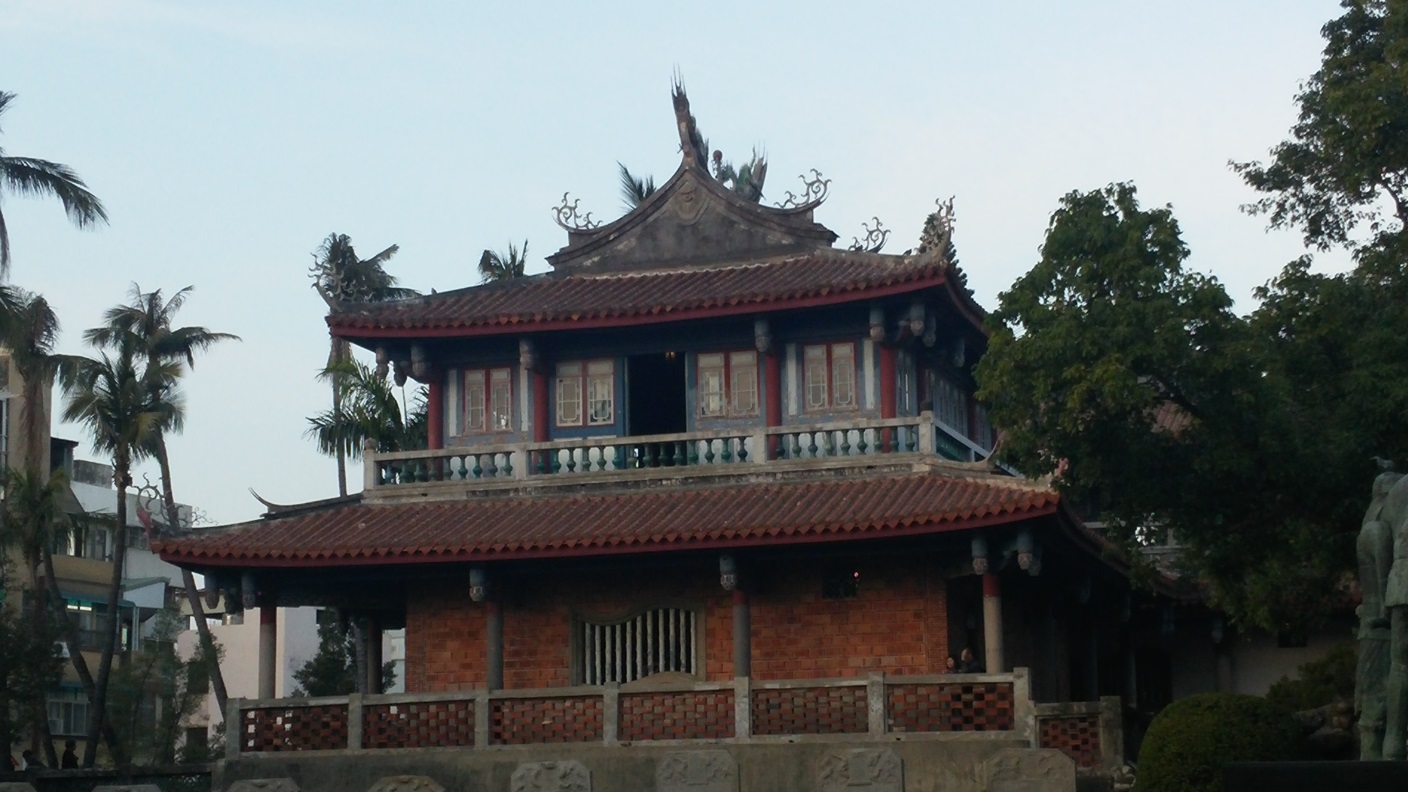 資料來源
https://zh.wikipedia.org/wiki/%E8%B5%A4%E5%B4%81%E6%A8%93
https://zh.wikipedia.org/wiki/%E6%96%87%E6%98%8C%E9%96%A3
https://zh.wikipedia.org/wiki/%E8%B4%94%E5%B1%AD
http://foxtalk.blogspot.tw/2008/04/blog-post_16.html
http://blog.yam.com/psl88/article/32620579
http://weilife.pixnet.net/blog/post/115738573